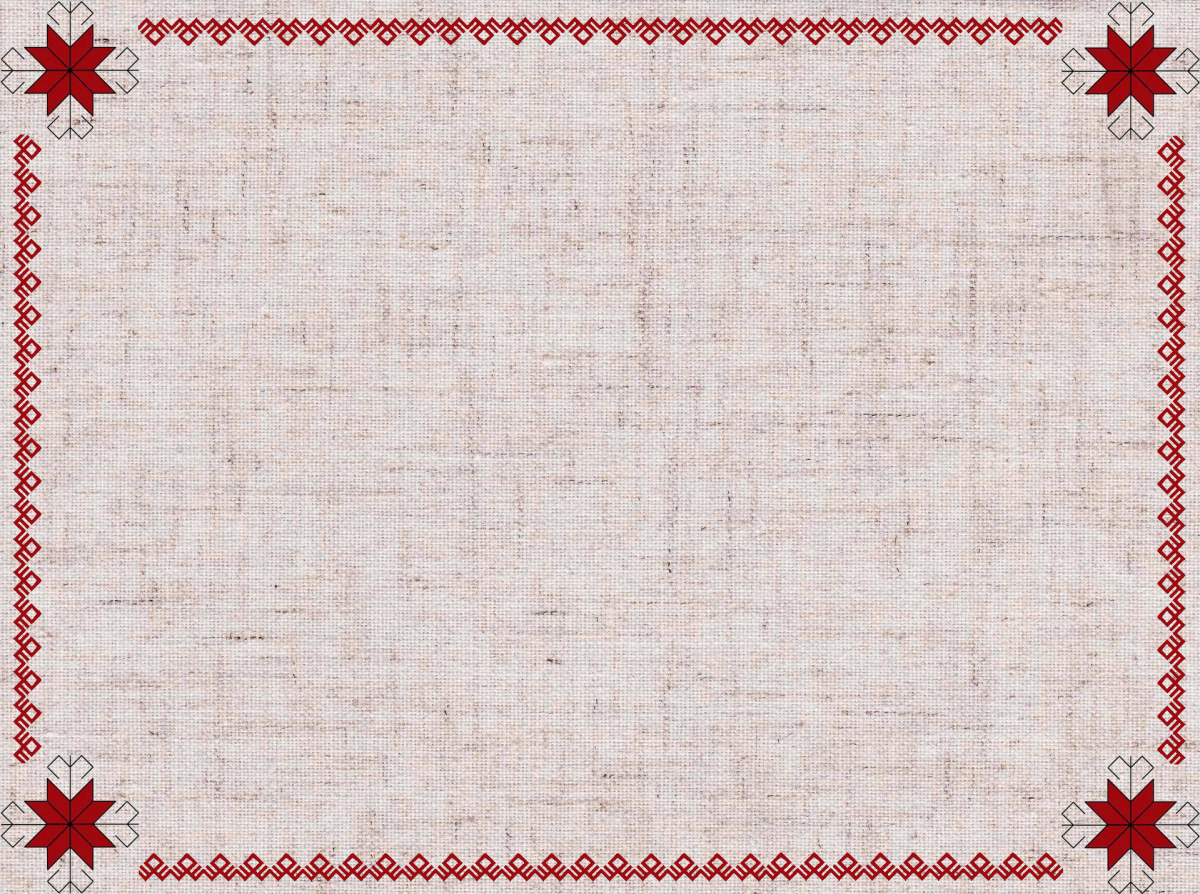 Государственное учреждение образования
«Средняя школа №32 г. Могилев»
БЕЛАРУСКІЯ
ПІСЬМЕННІКІ-ЮБІЛЯРЫ 2024
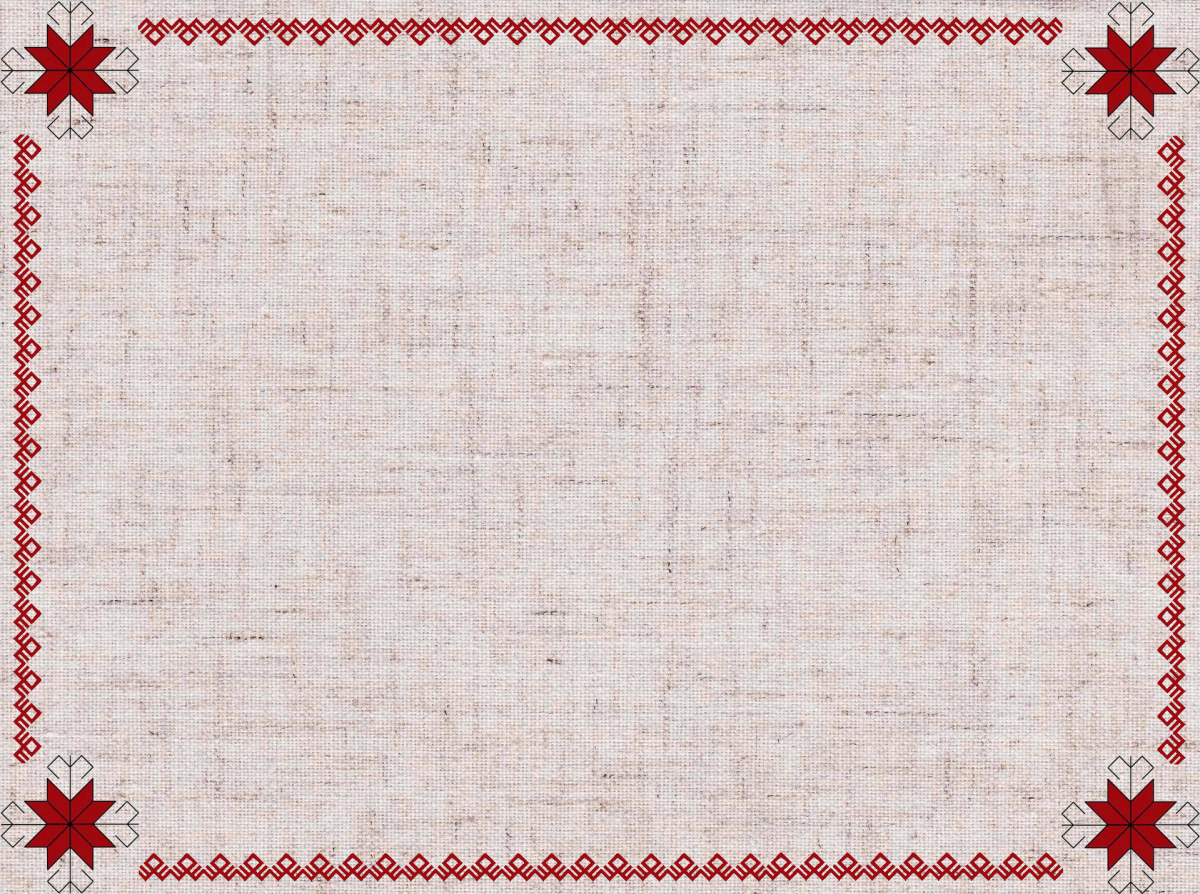 105
Гадоў з дня нараджэння
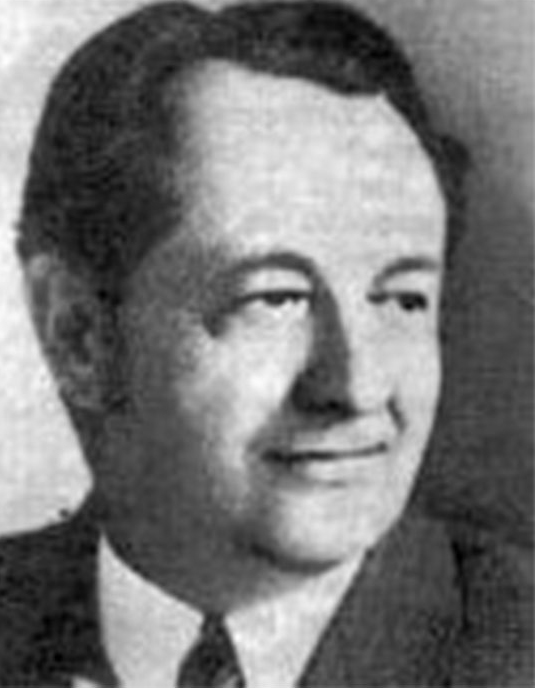 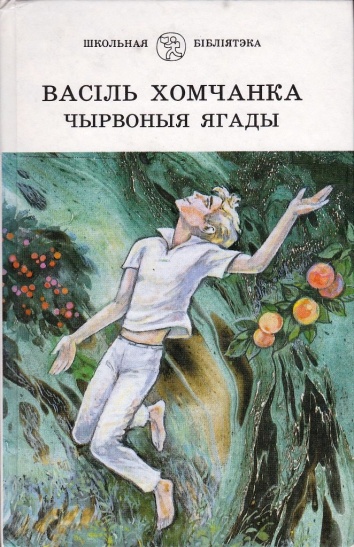 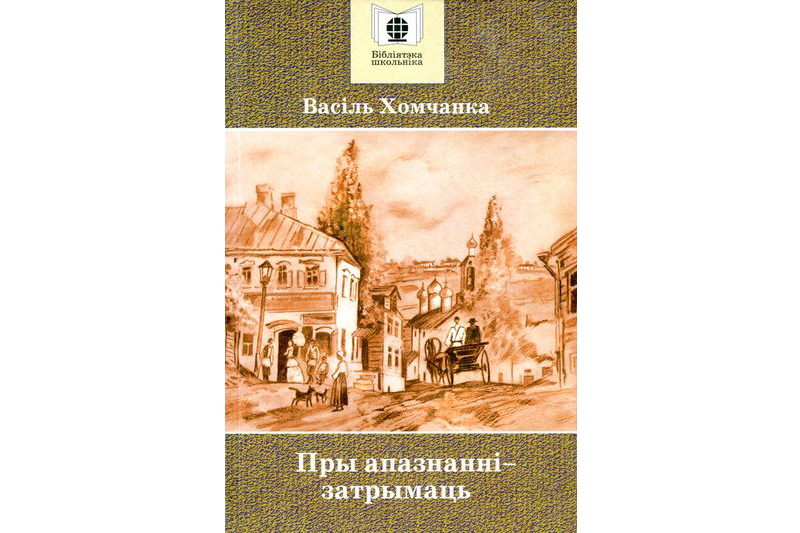 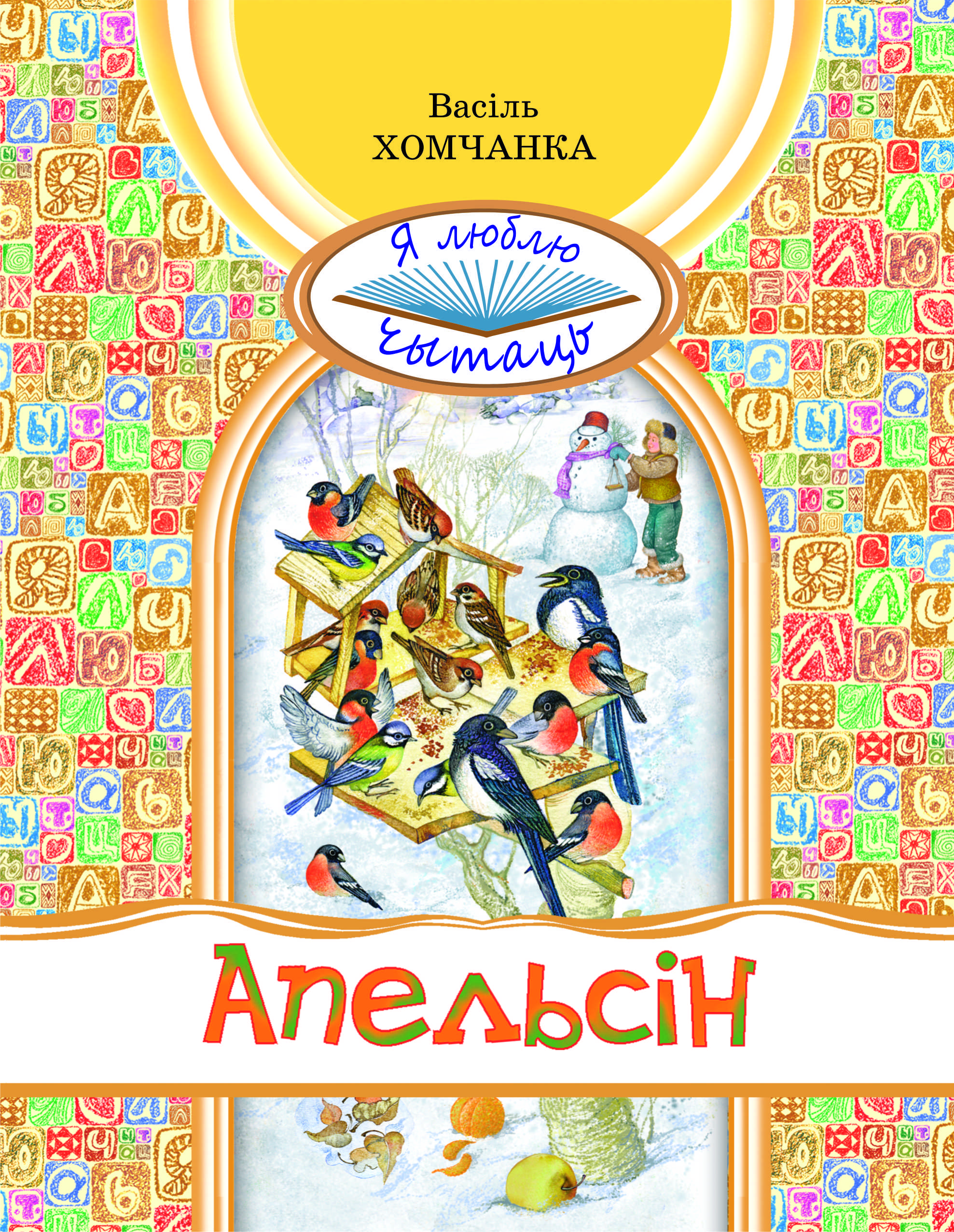 Васіль Хомчанка
1919-1992
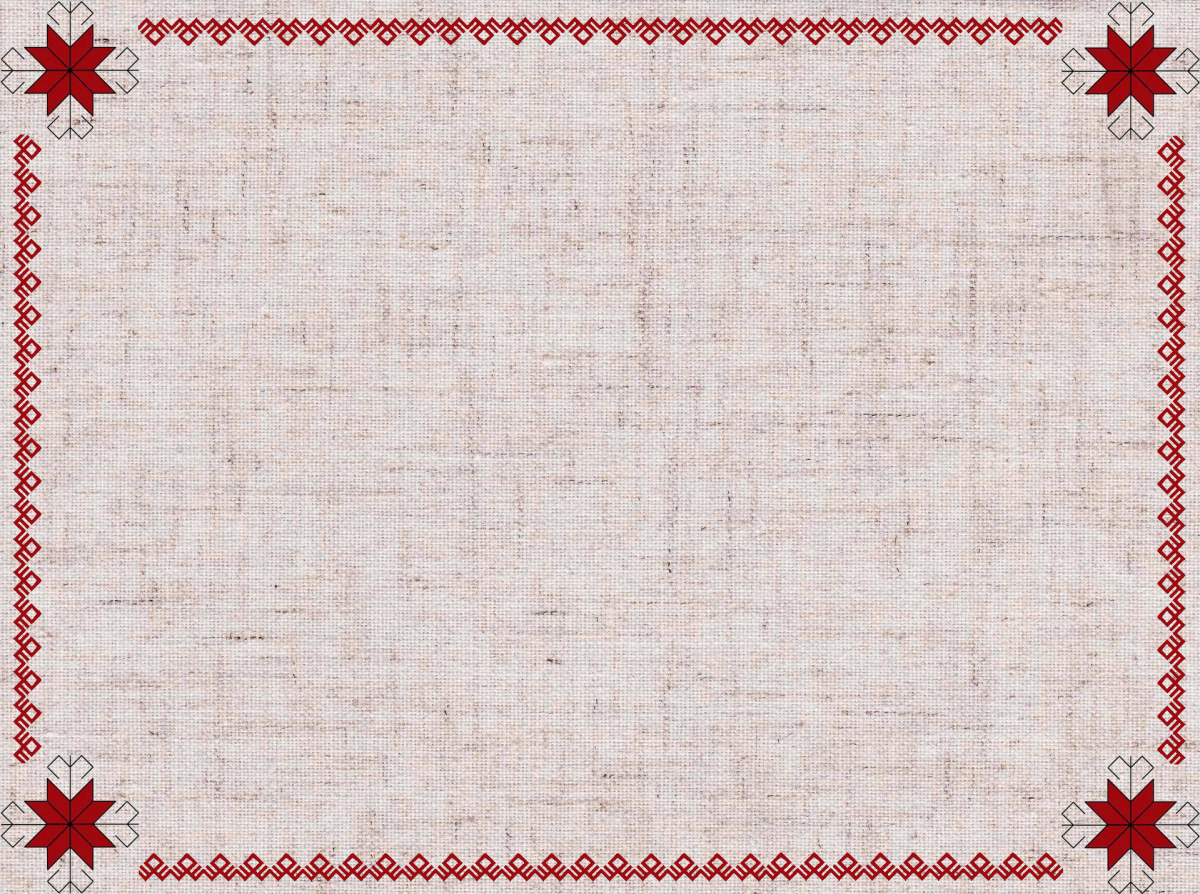 120 
Гадоў з дня нараджэння
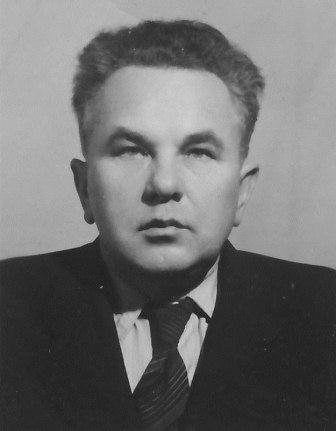 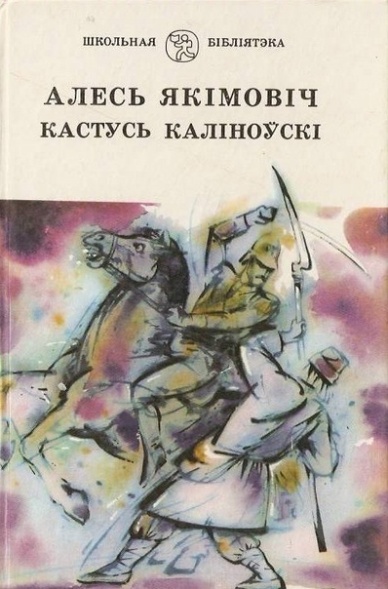 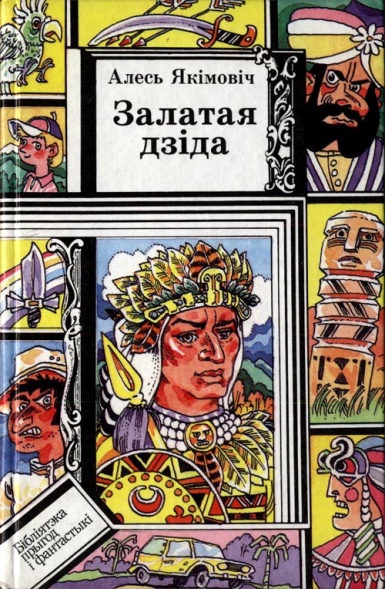 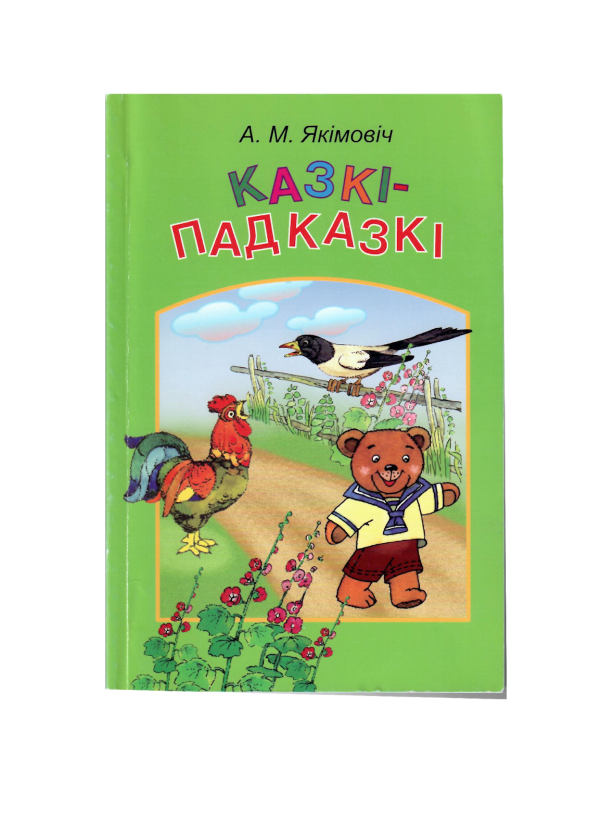 Алесь Якімовіч
1904-1979
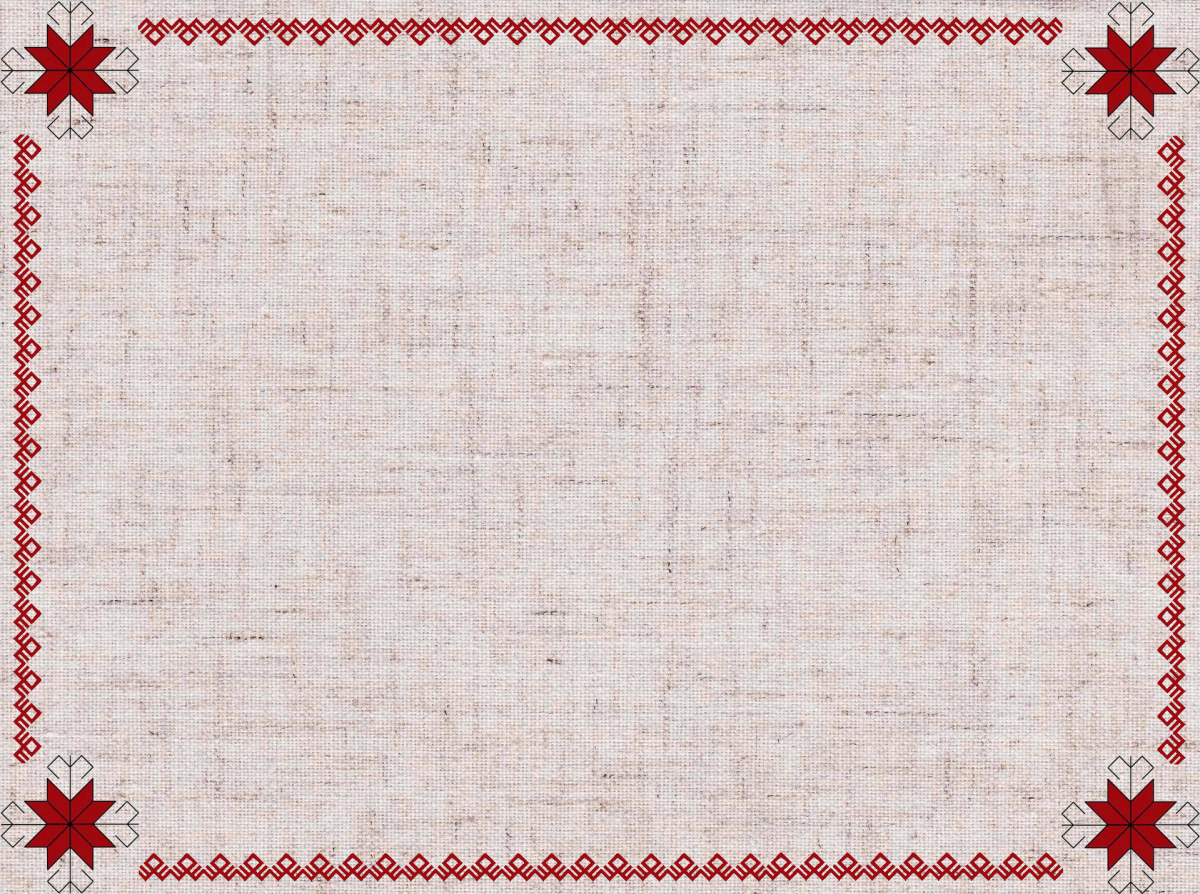 60
Гадоў з дня нараджэння
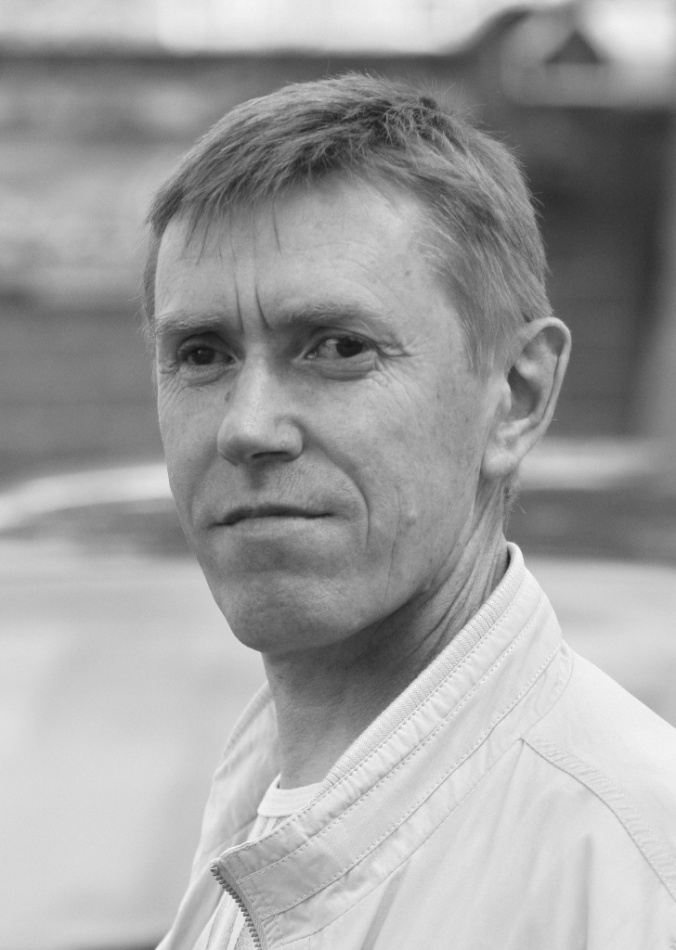 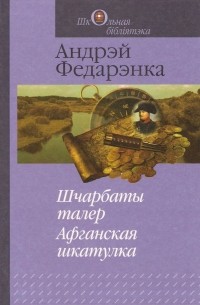 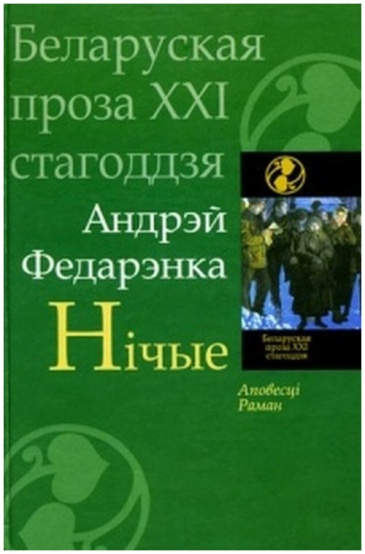 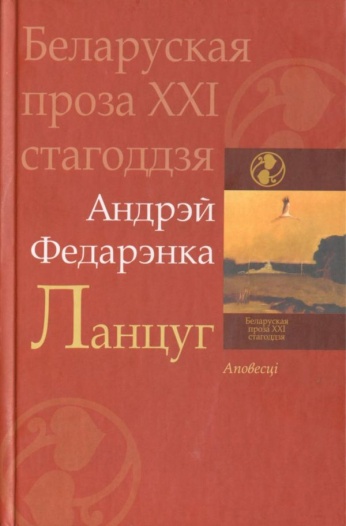 Андрей Федарэнка
1964
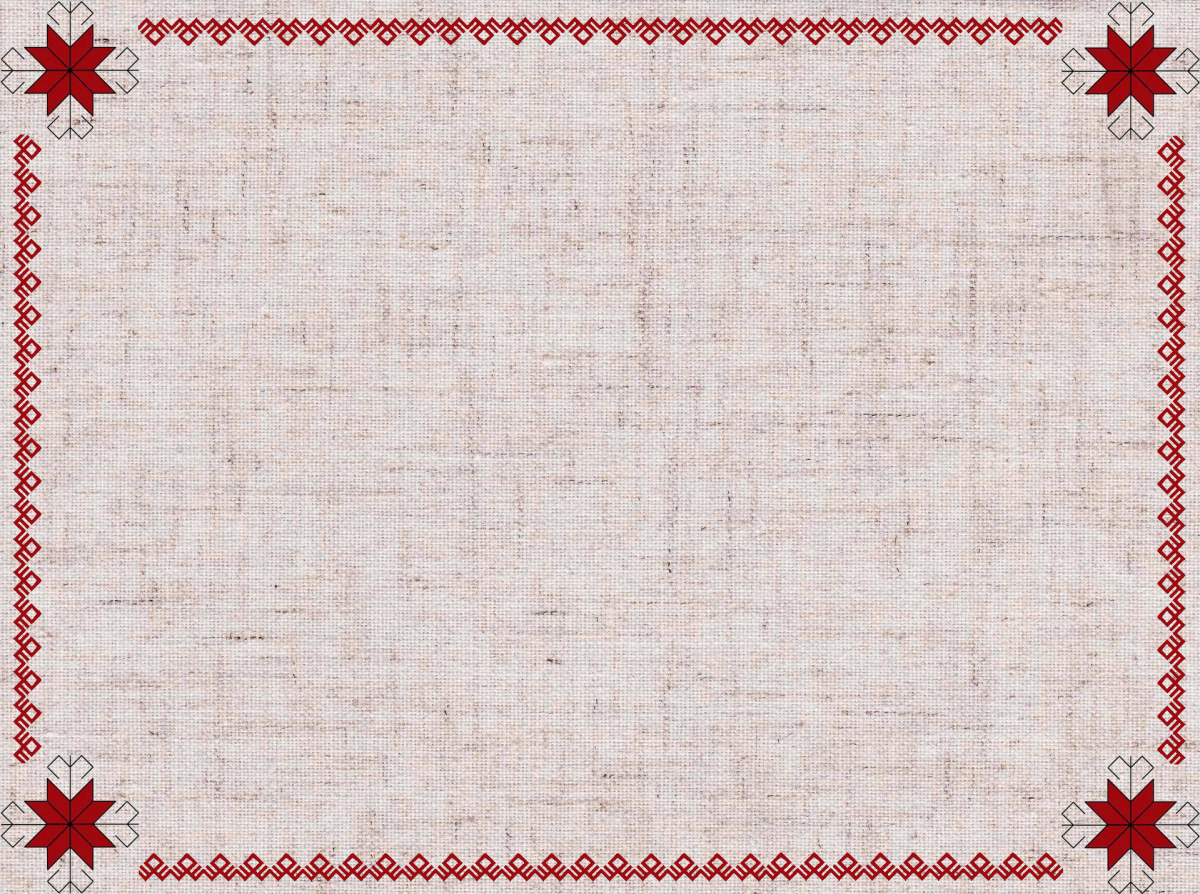 110
Гадоў з дня нараджэння
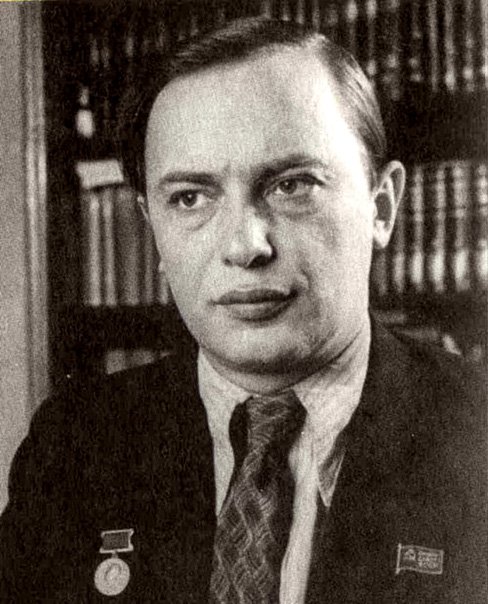 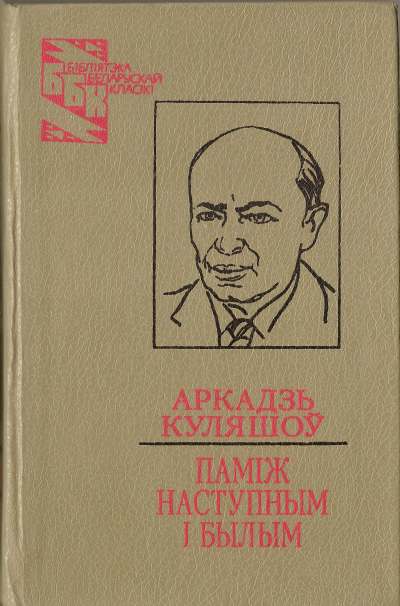 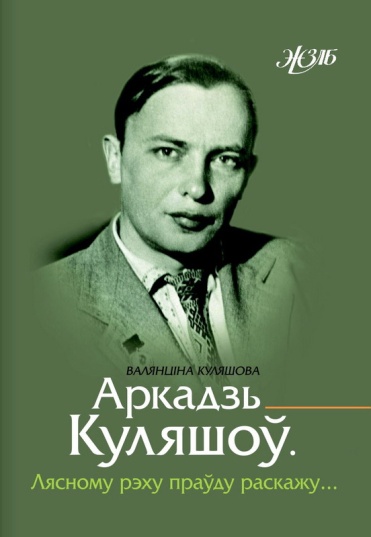 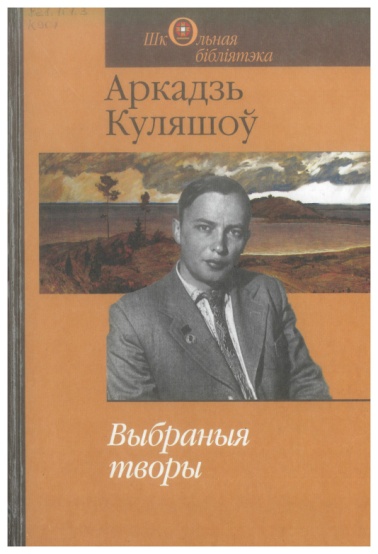 Аркадзь Куляшоў
1914-1978
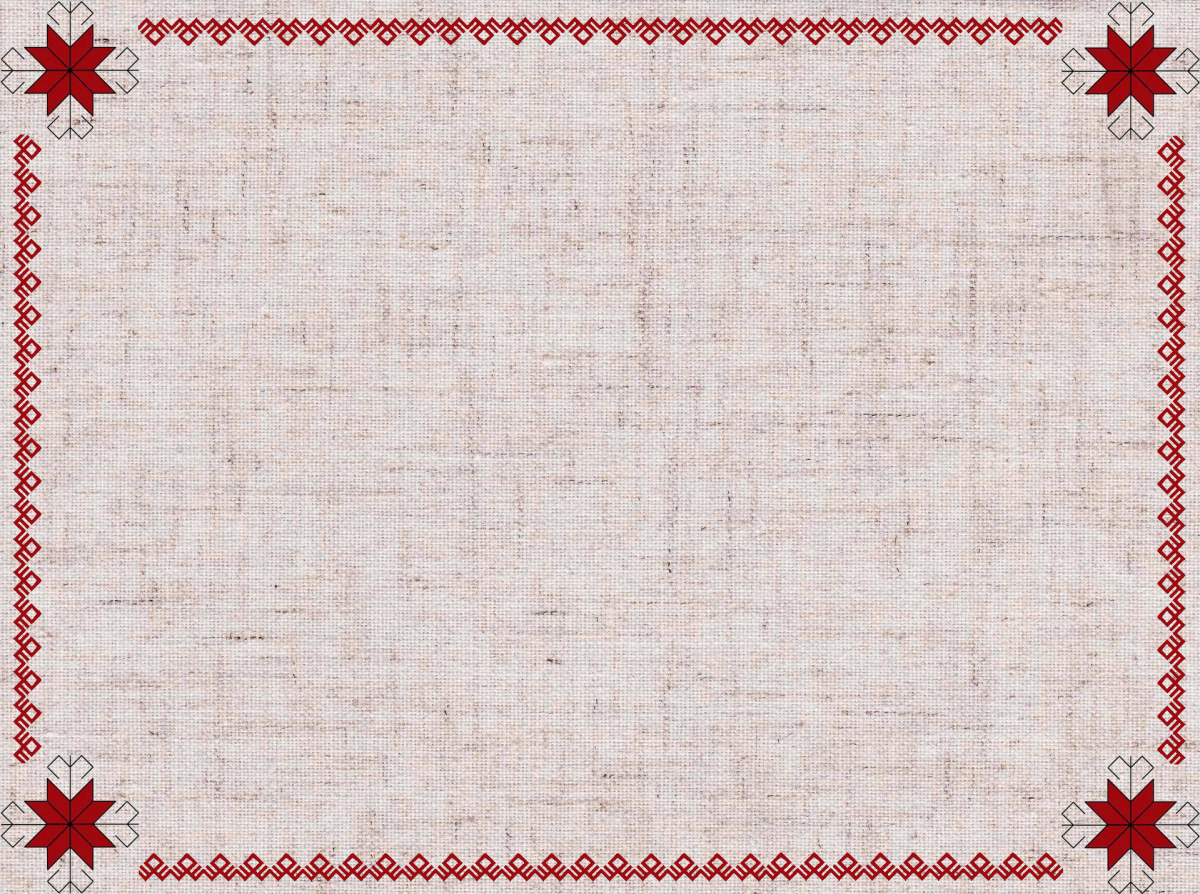 95
Гадоў з дня нараджэння
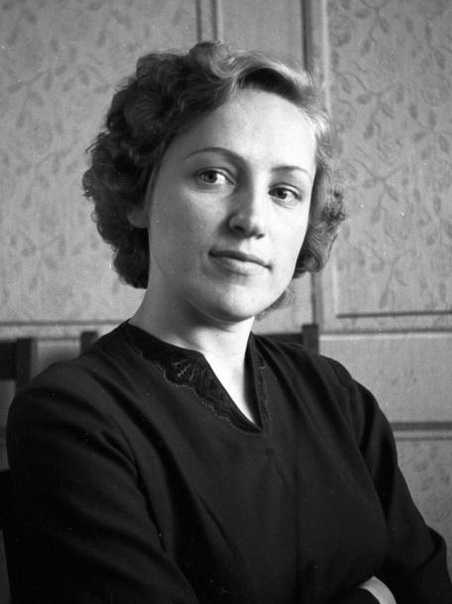 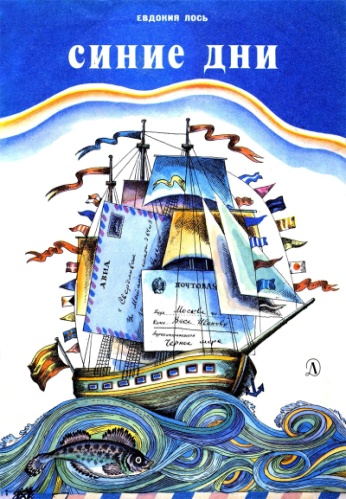 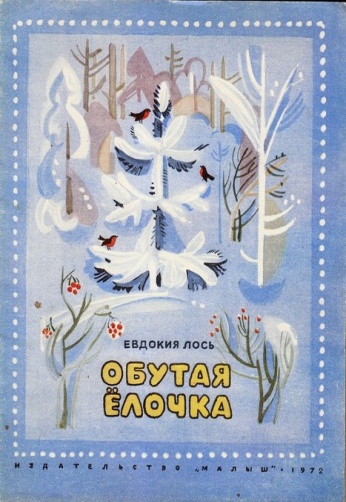 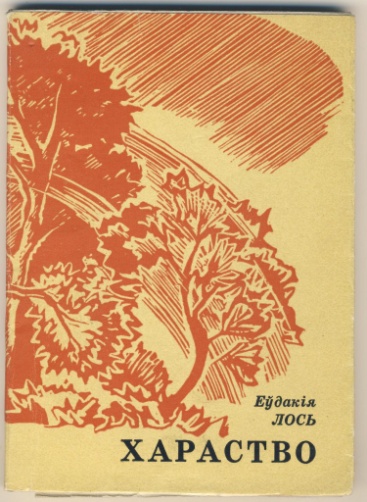 Еўдакія Лось
1929-1977
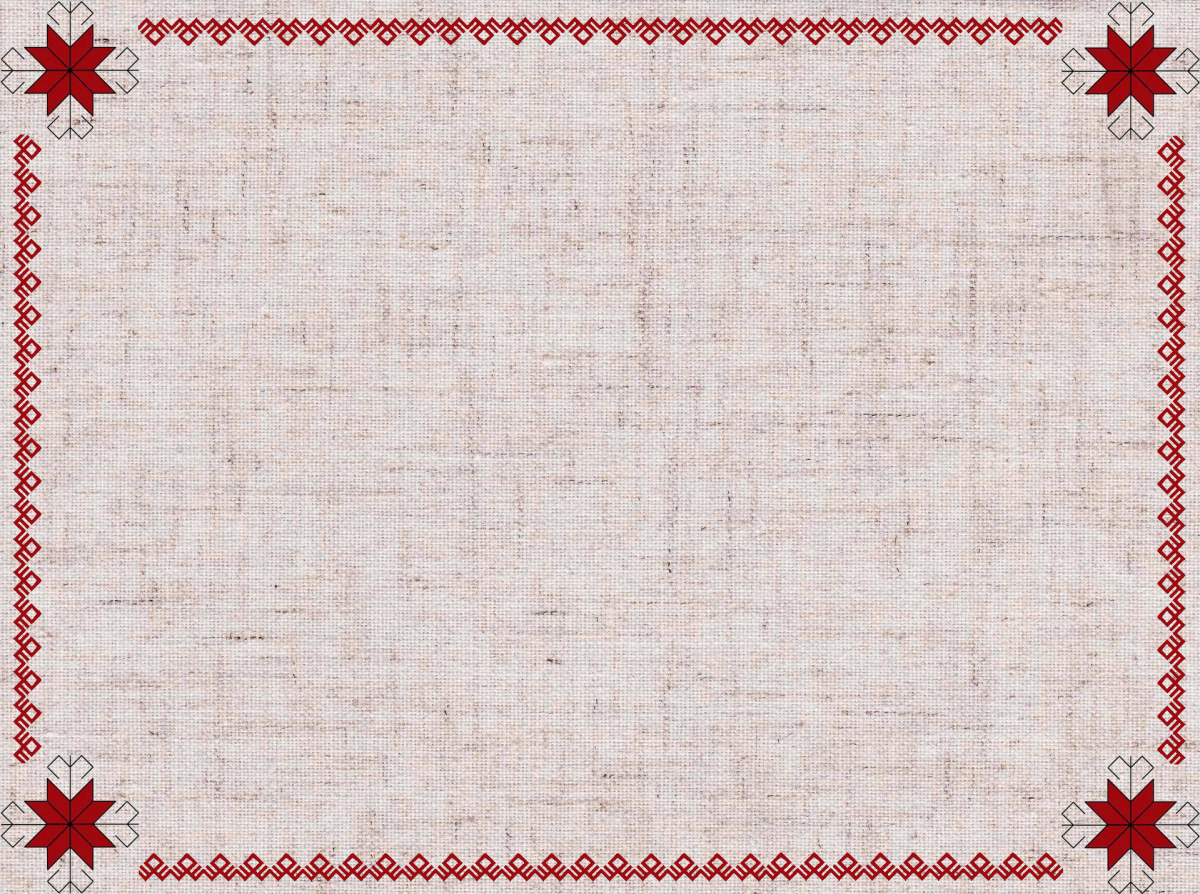 90
Гадоў з дня нараджэння
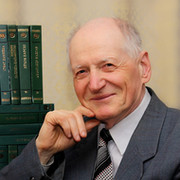 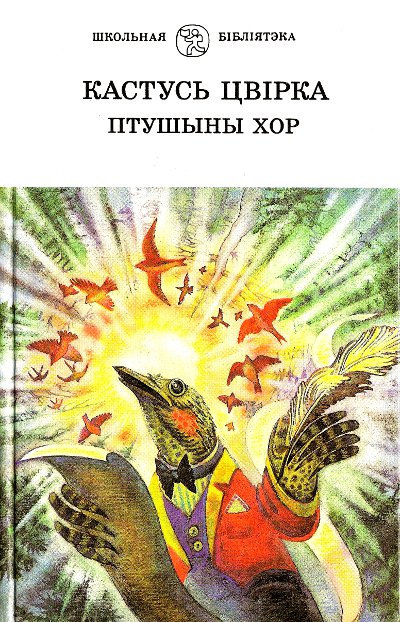 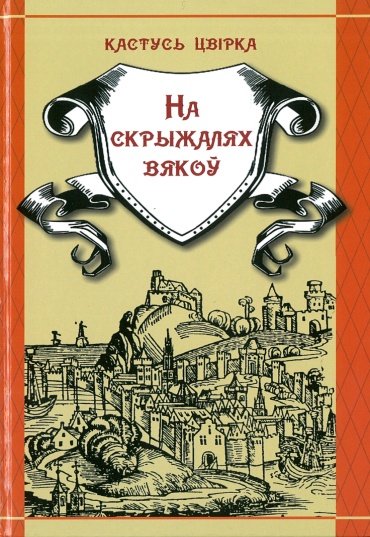 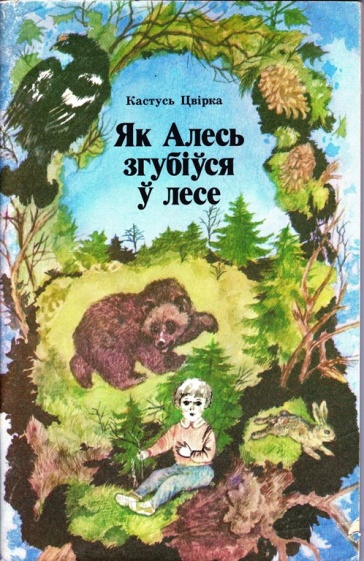 КастусьЦвірка
1934
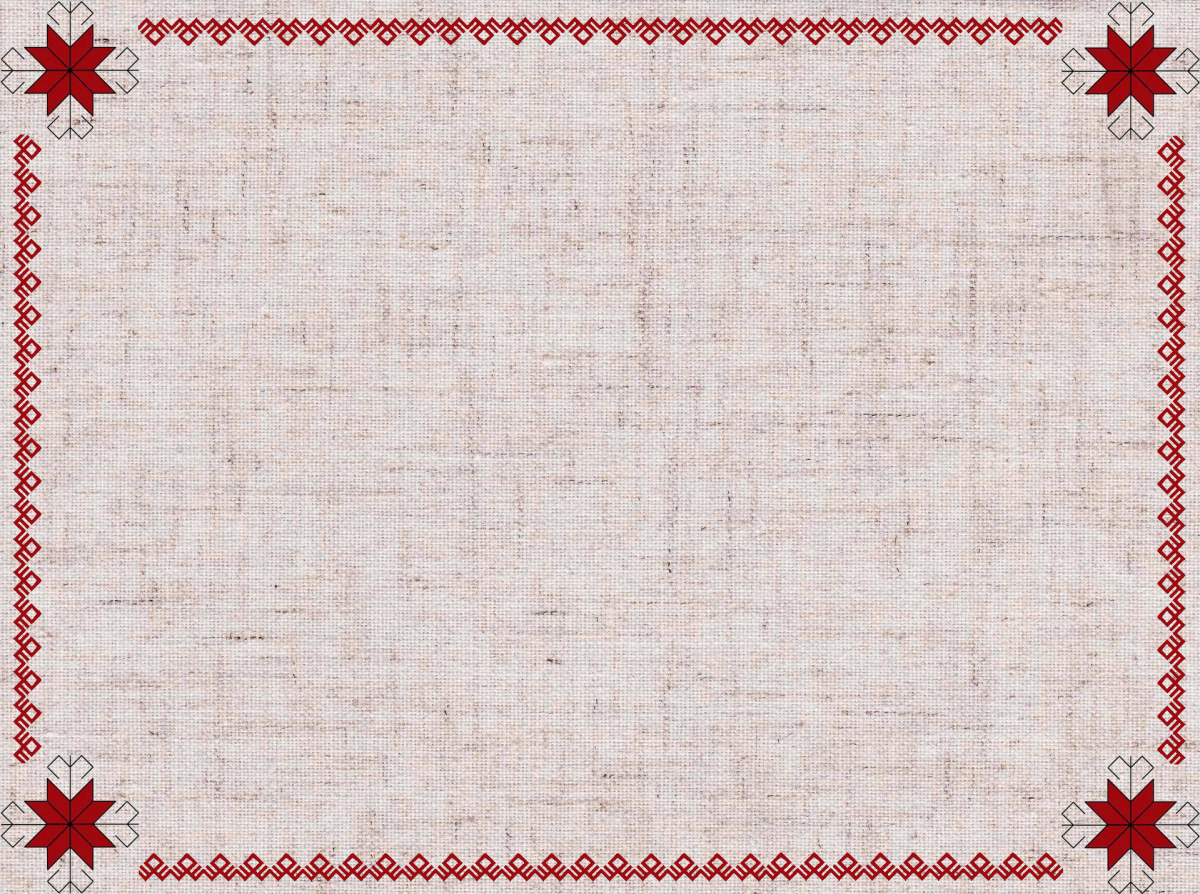 120
Гадоў з дня нараджэння
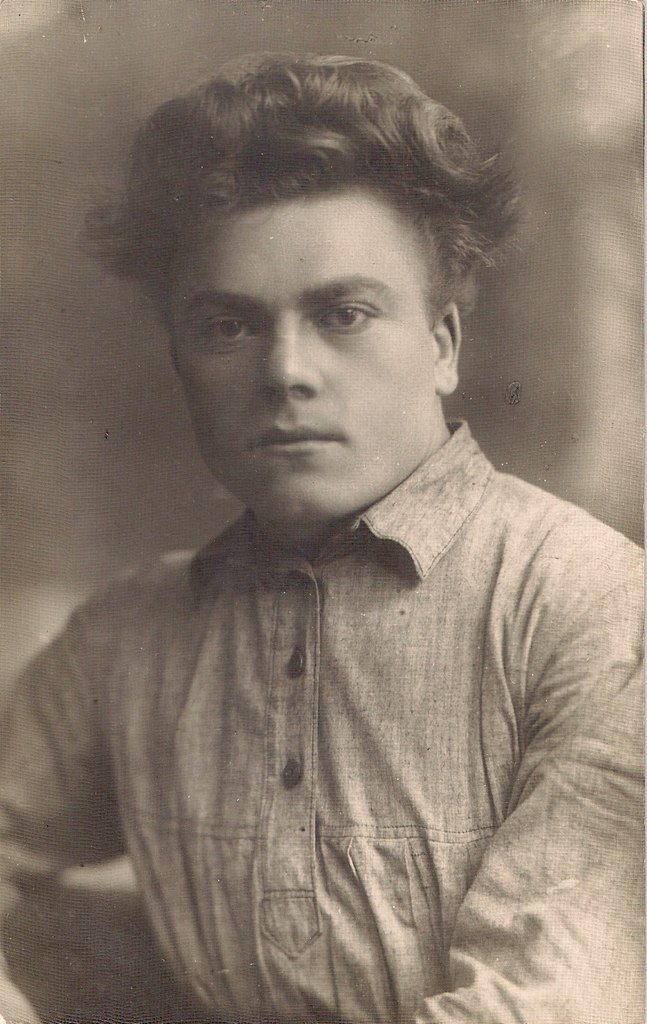 Паўлік Трус
1904-1929
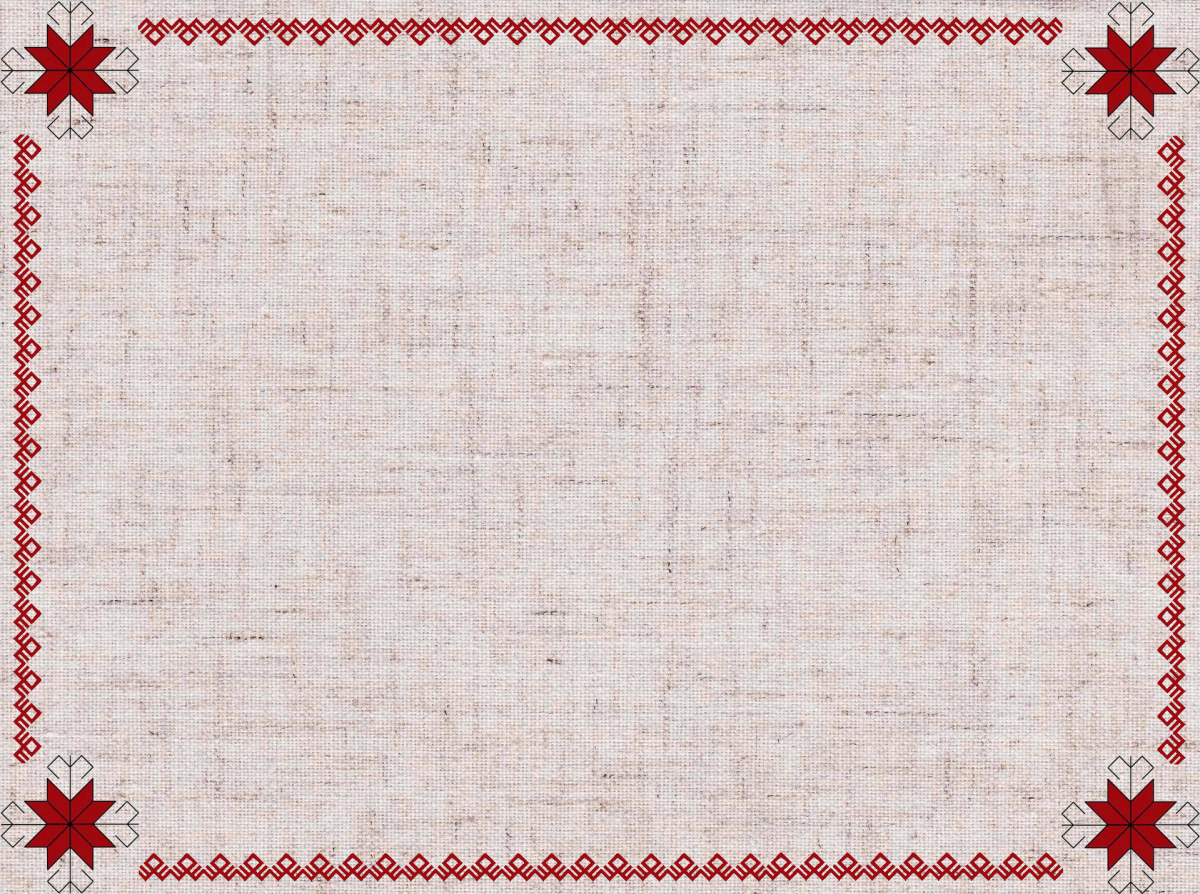 100
Гадоў з дня нараджэння
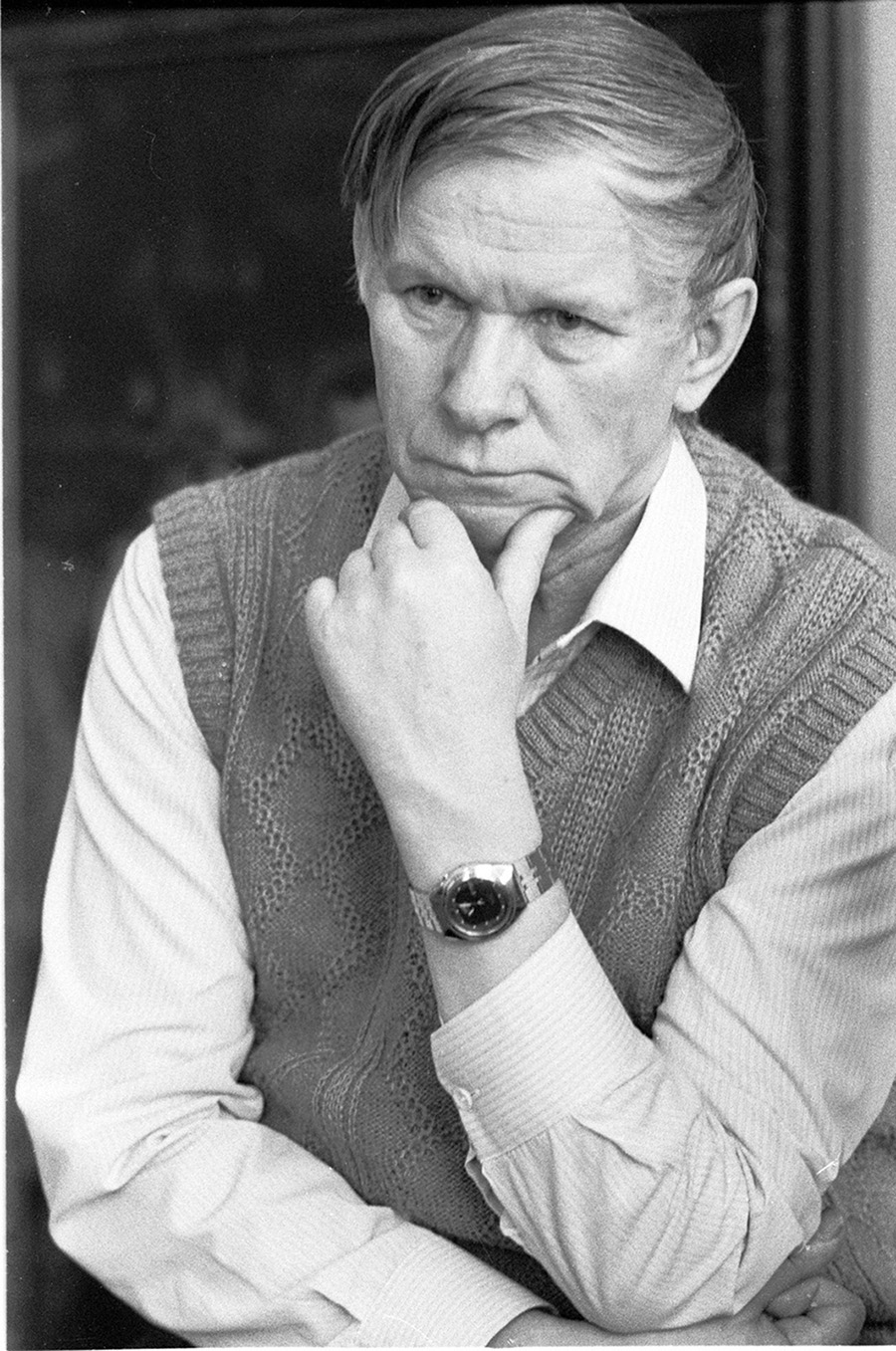 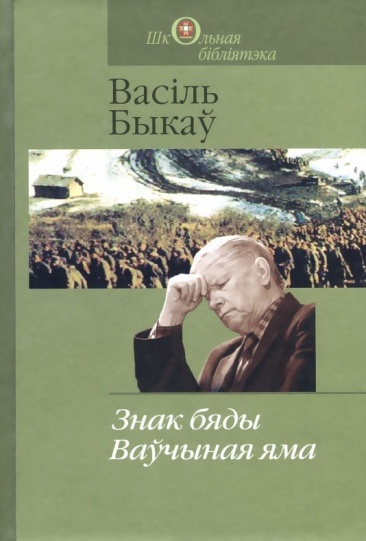 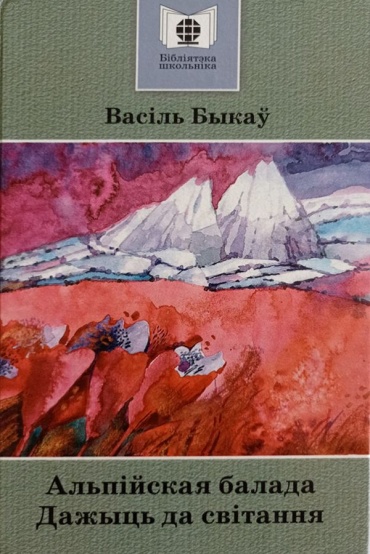 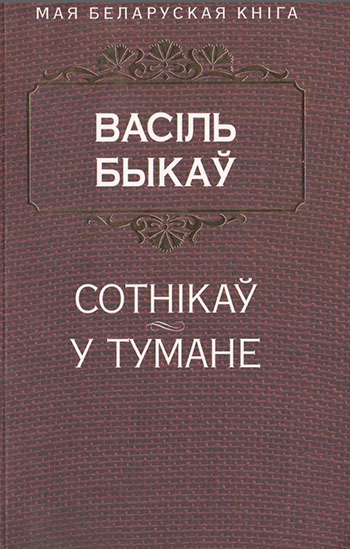 Васіль Быкаў
1924-2003
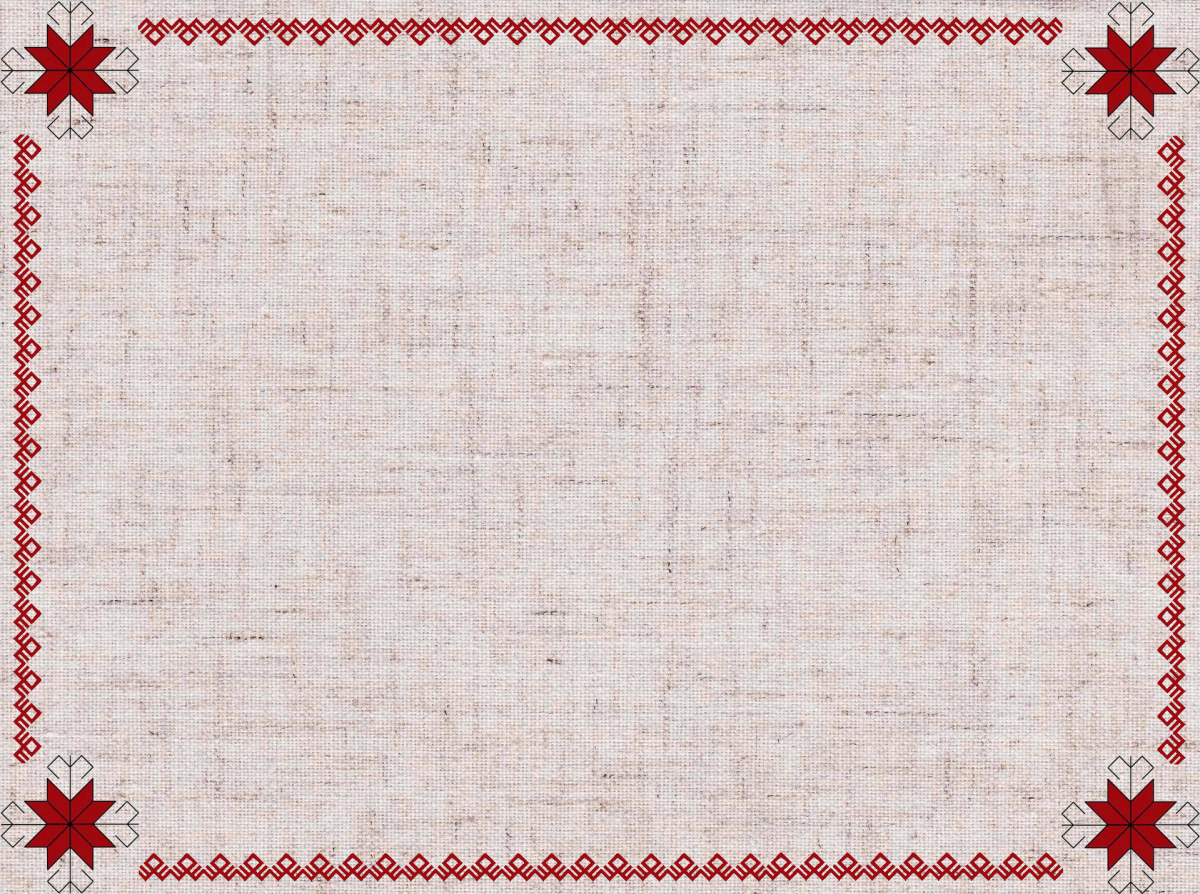 90
Гадоў з дня нараджэння
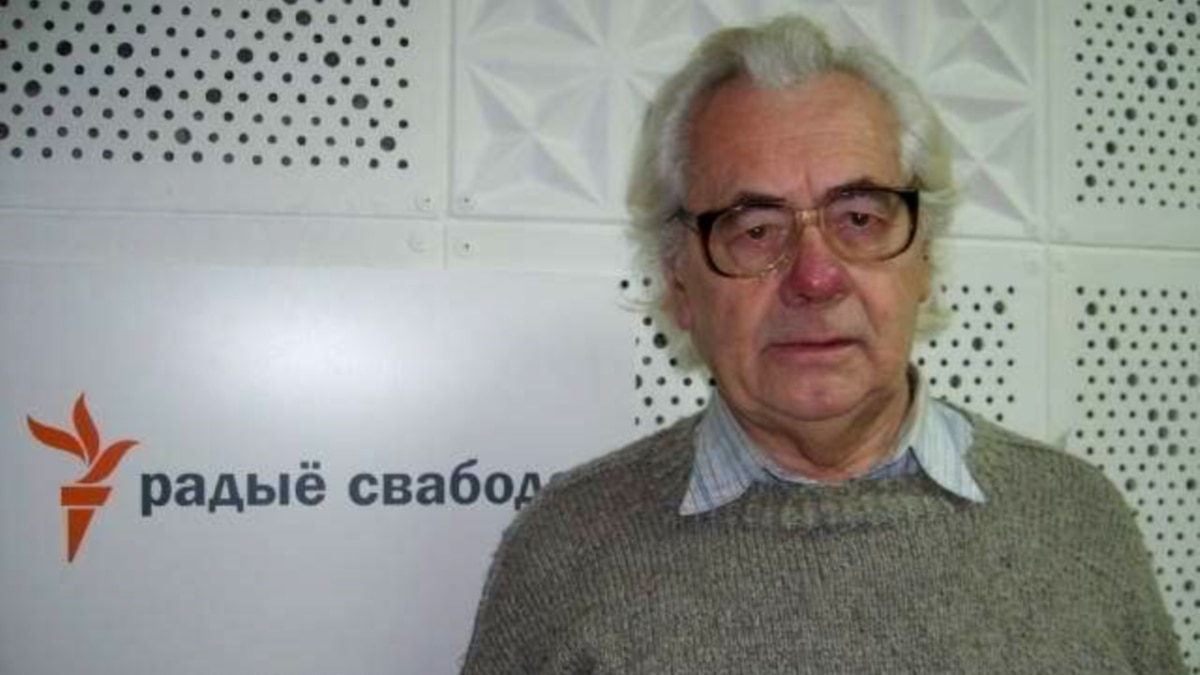 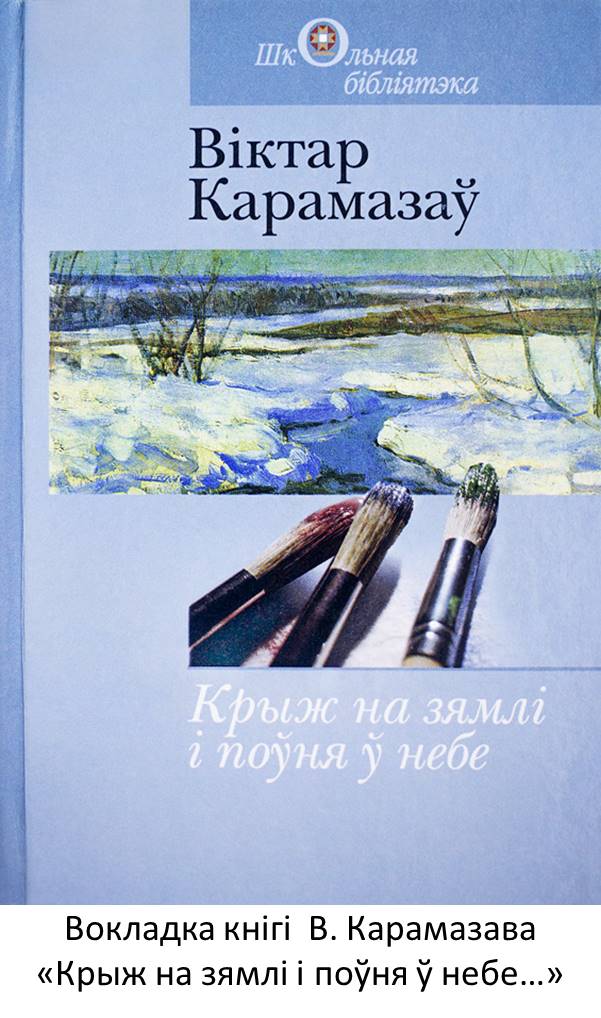 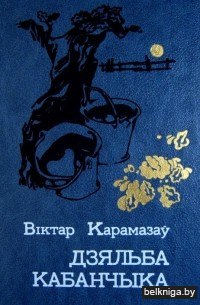 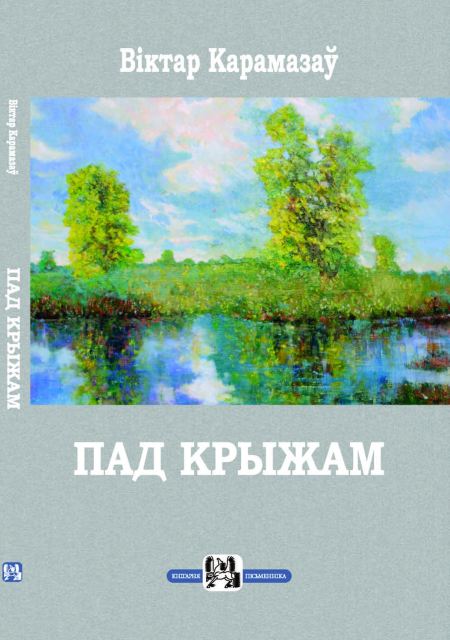 Віктар Карамазаў
1934
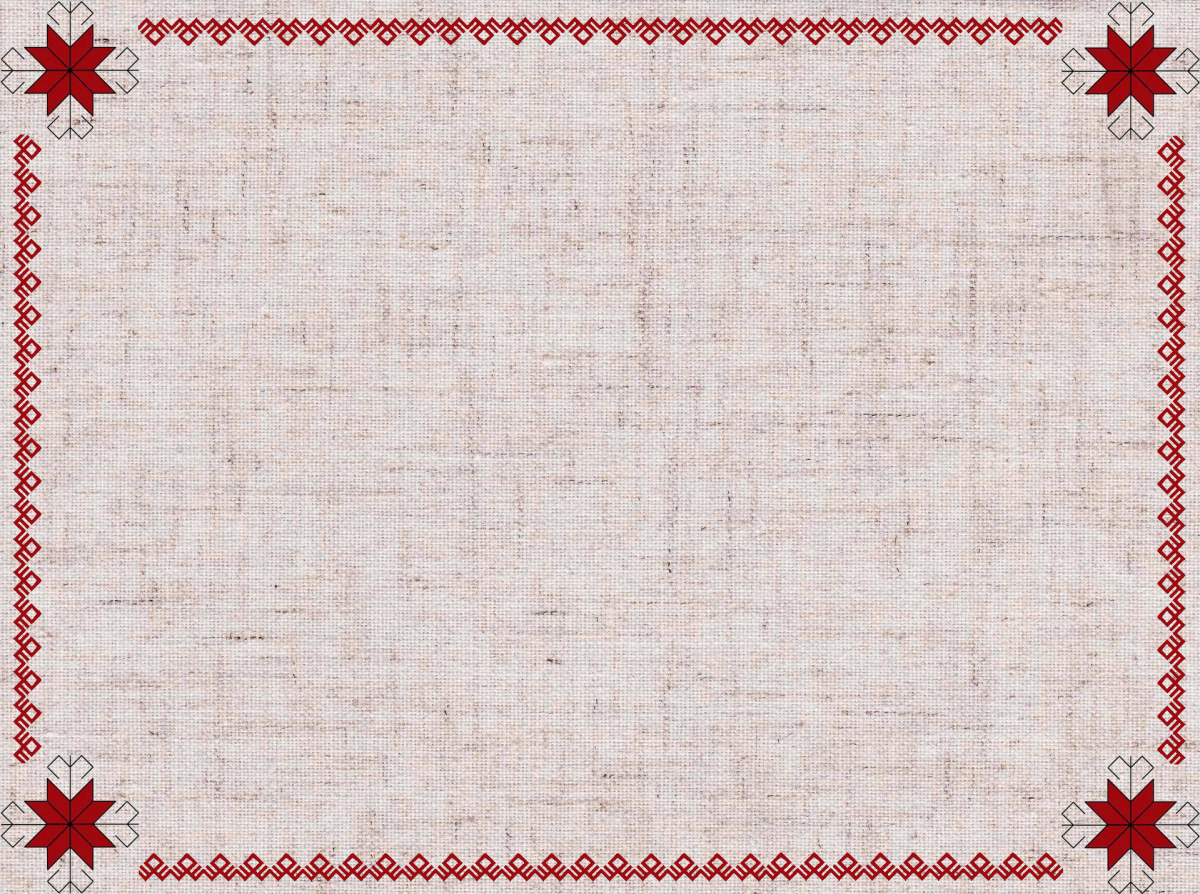 105
Гадоў з дня нараджэння
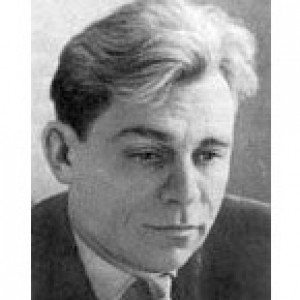 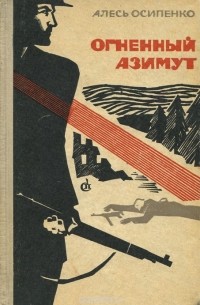 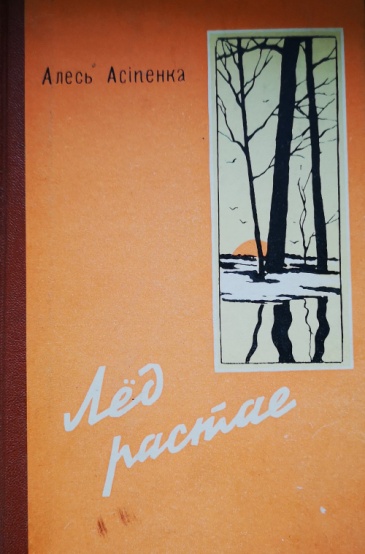 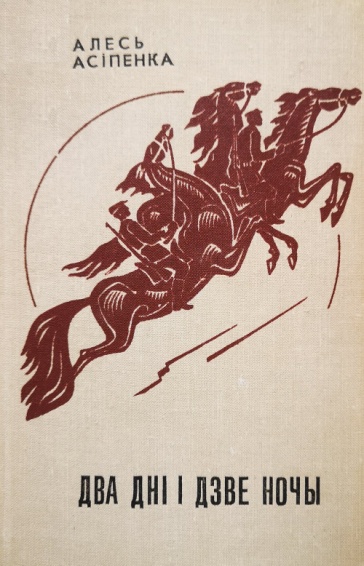 Алесь Асіпенка
1919-1994
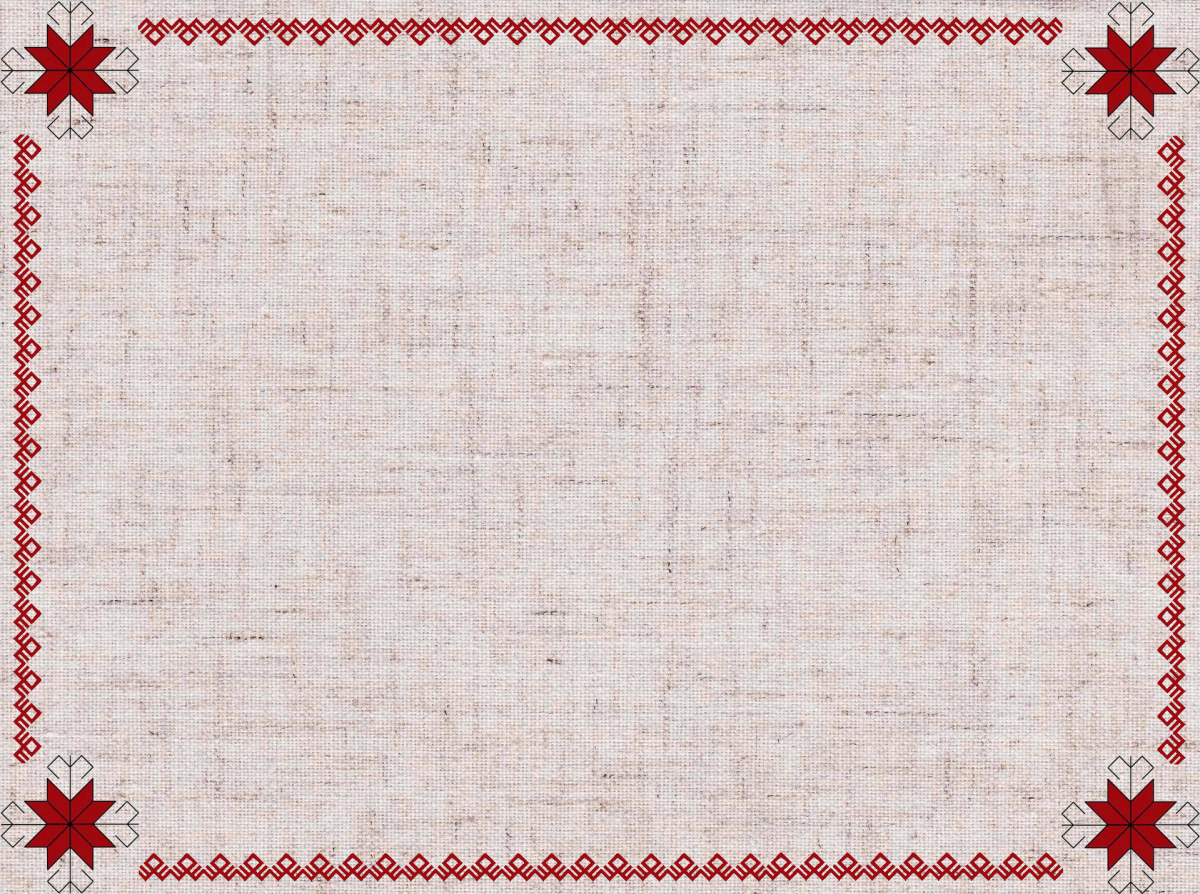 100
Гадоў з дня нараджэння
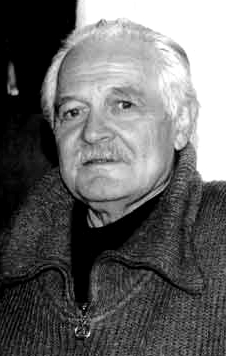 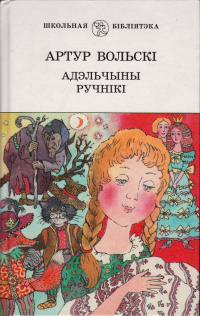 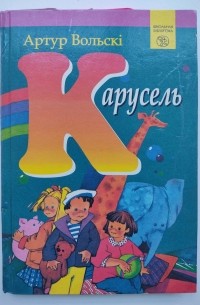 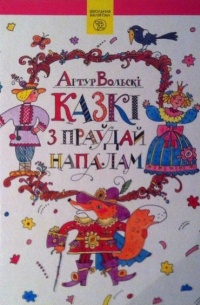 Артур Вольскі
1924-2002
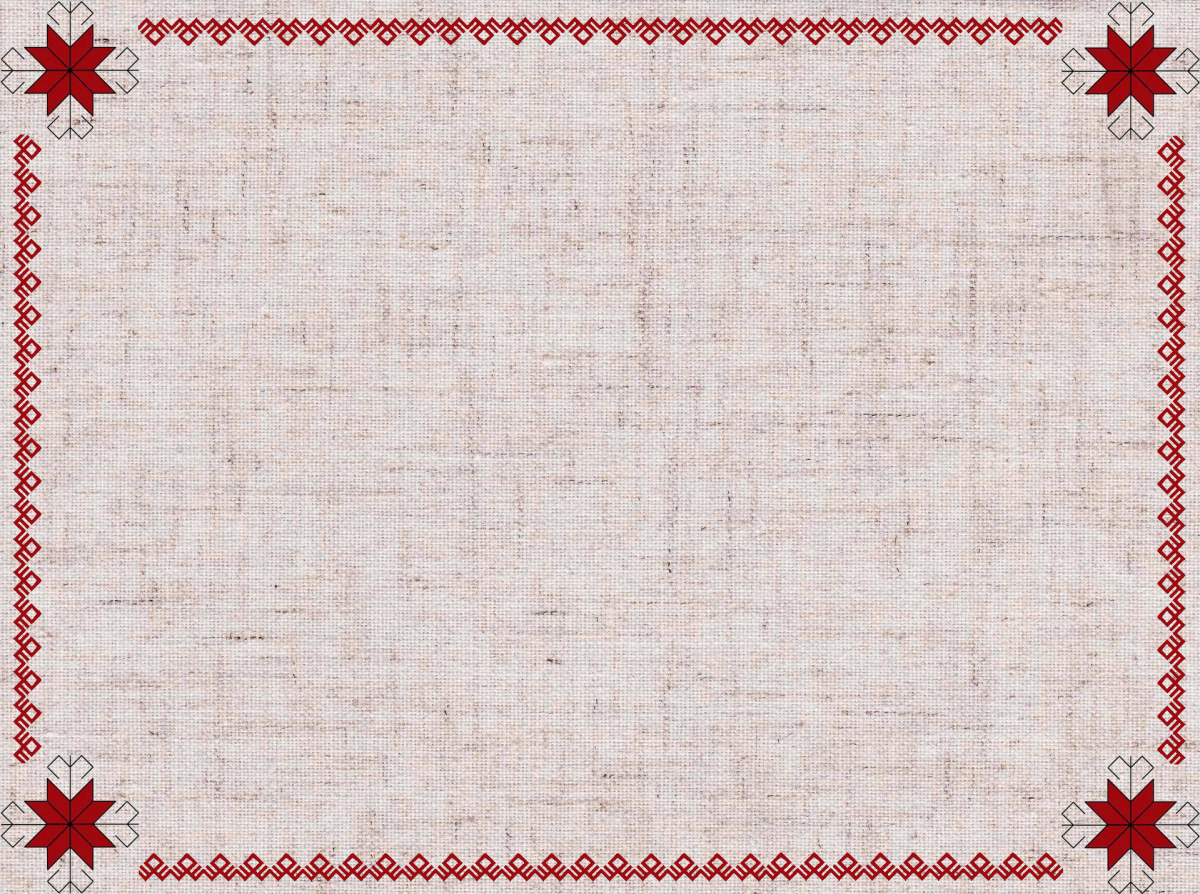 125
Гадоў з дня нараджэння
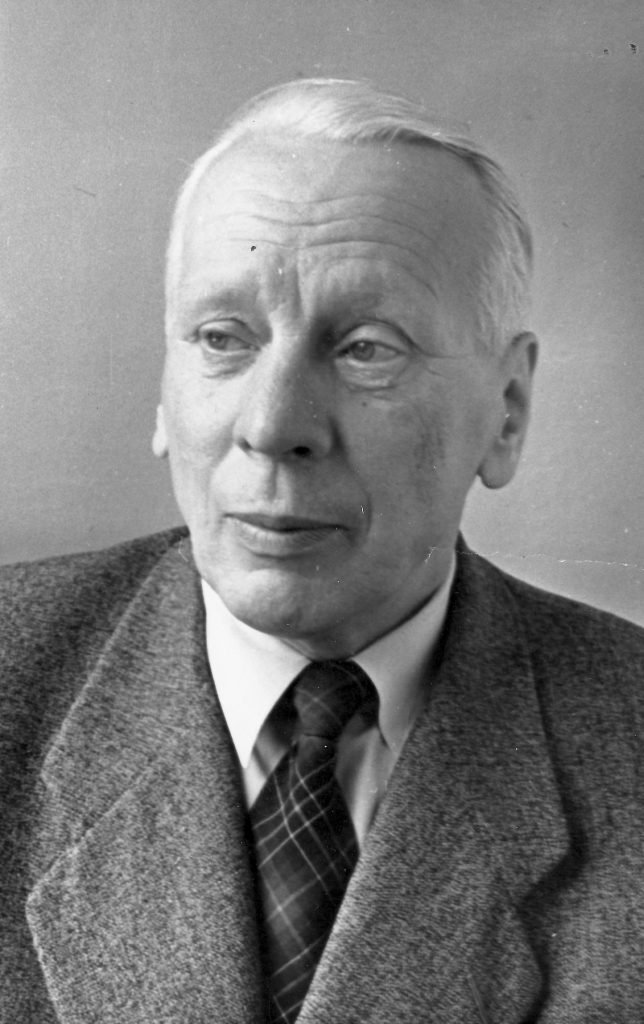 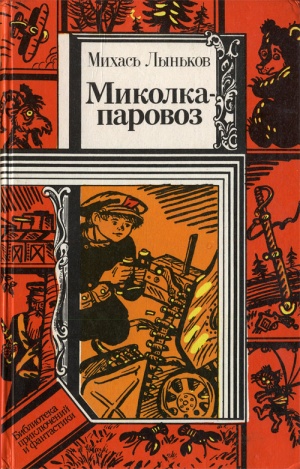 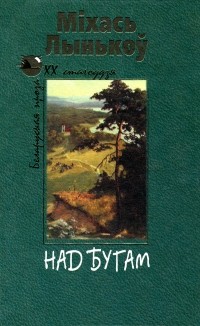 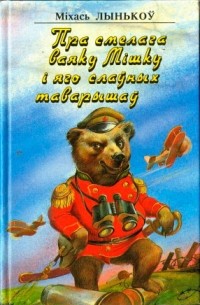 Міхася Лынькоў
1899-1975
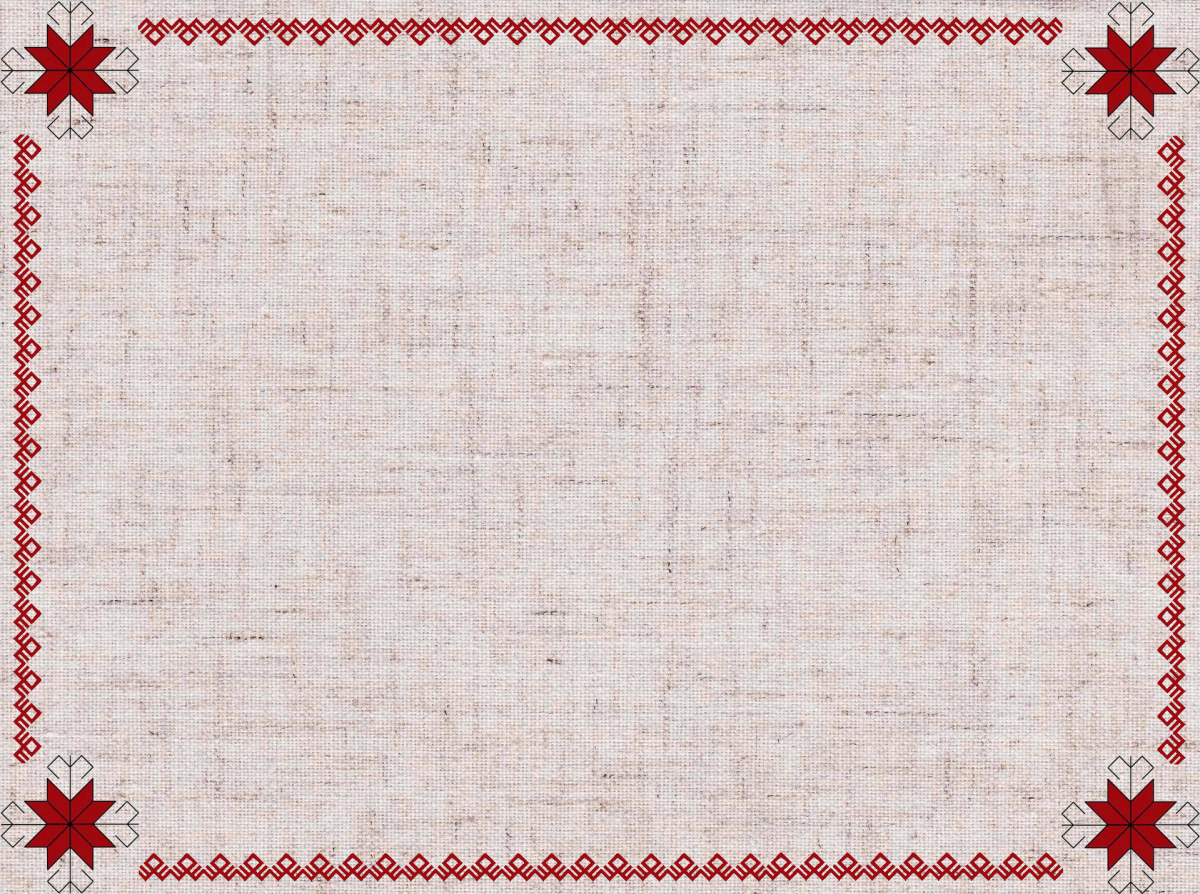 90
Гадоў з дня нараджэння
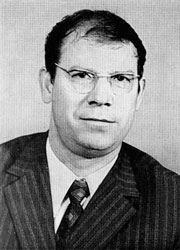 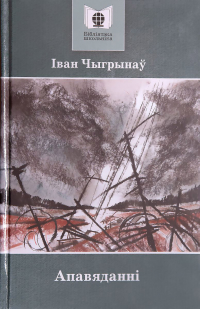 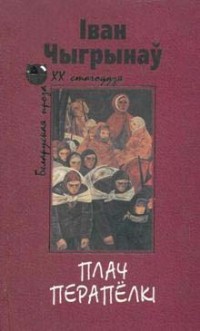 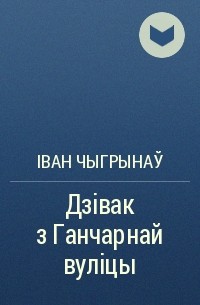 Іван Чыгрынаў
1934-1996
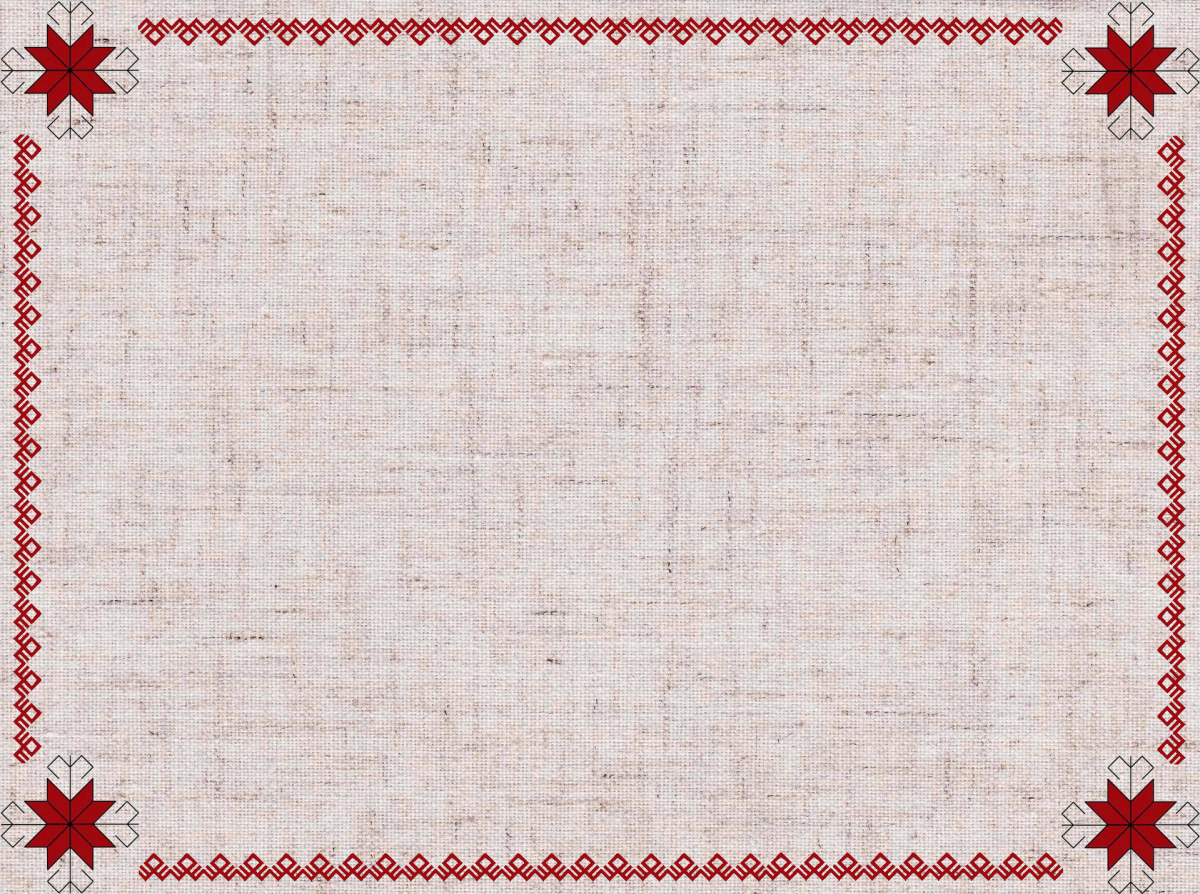 120
Гадоў з дня нараджэння
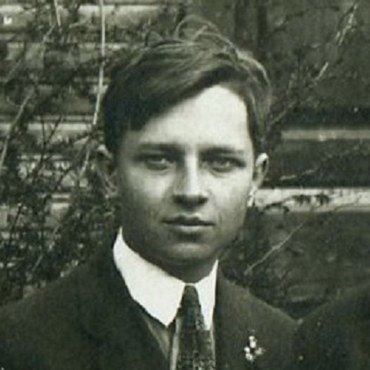 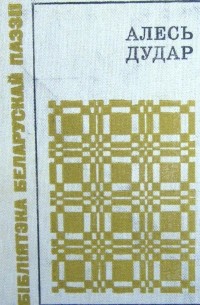 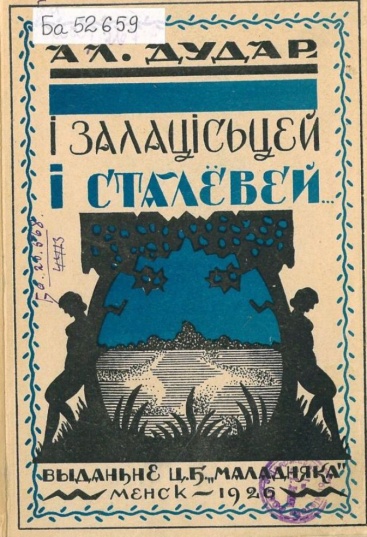 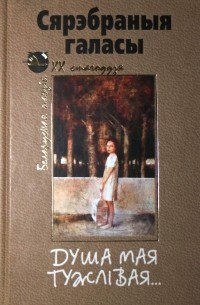 Алесь Дудар
1904-1937